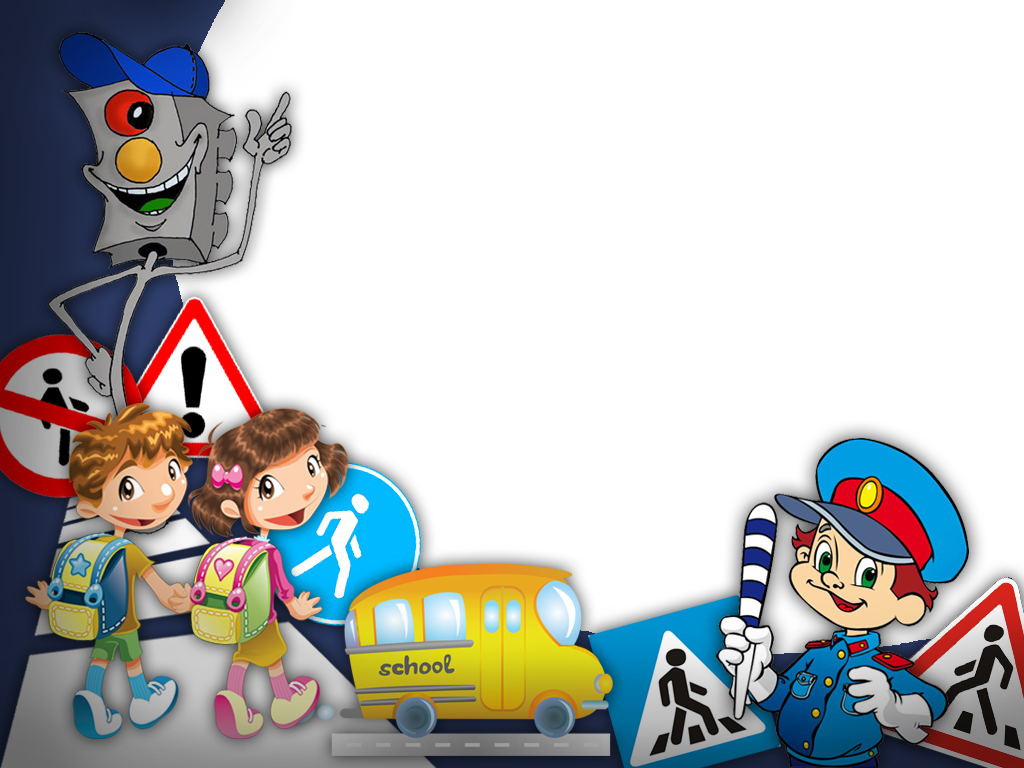 муниципальное казённое дошкольное образовательное учреждение  - детский сад № 6 г. Татарска
«ЛУЧШИЙ УГОЛОК 
ПО БЕЗОПАСНОСТИ ДОРОЖНОГО ДВИЖЕНИЯ»


Подготовила: Мозжерина Елена 
Александровна,
воспитатель высшей 
квалификационной категории
Содержание центра безопасности дорожного движения во 2 младшей группе.
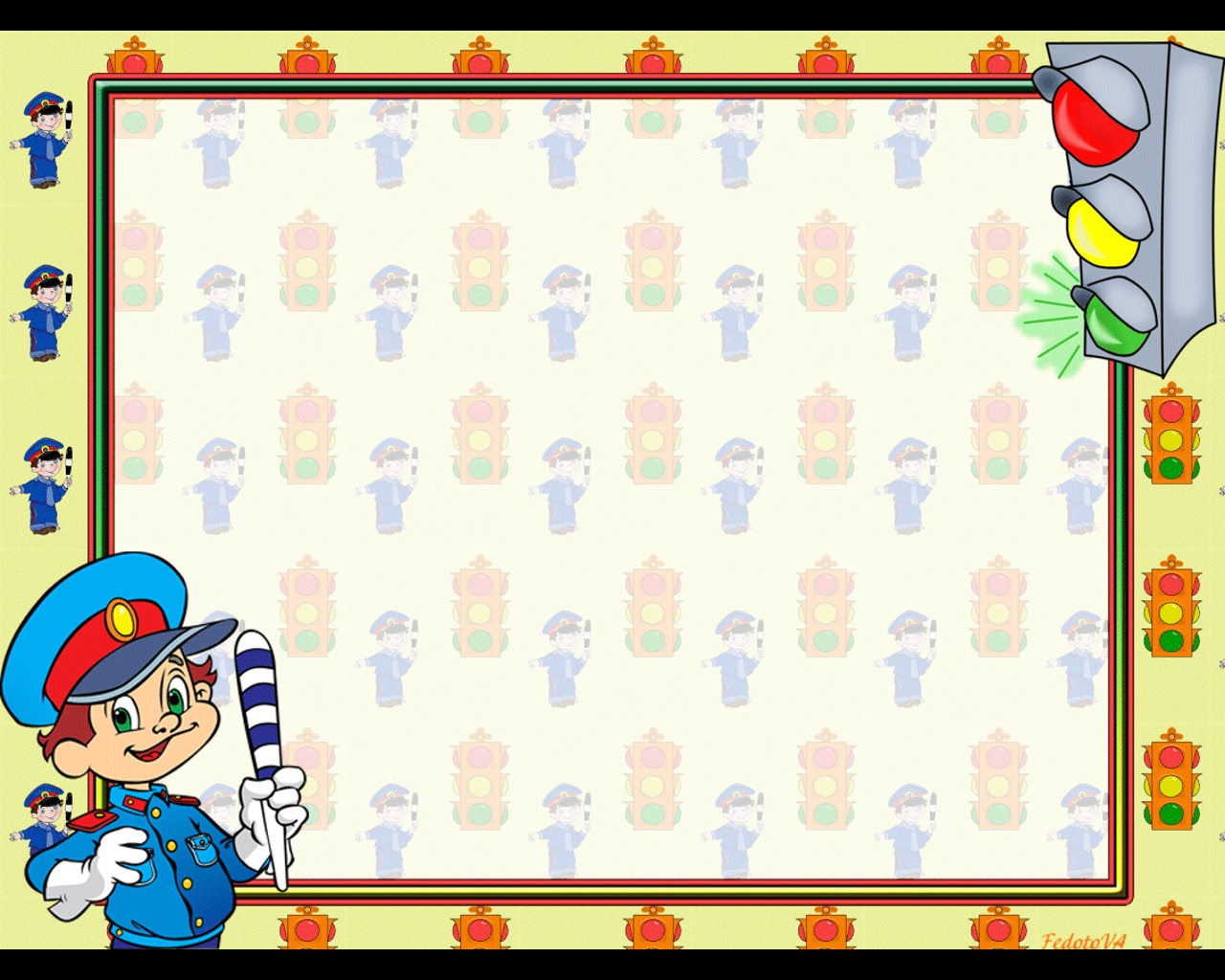 Информационный стенд для родителей:
    Информация о состоянии детского дорожно-транспортного травматизма в городе;
     Рекомендации родителям по вопросам обучения детей безопасному поведению на дороге;
     Схема безопасного движения по территории микрорайона образовательной организации.  
Информация о первой доврачебной помощи при ДТП.
Наглядно-иллюстративный материал (иллюстрации: правила пешеходов, виды транспорта, светофор, дорожные знаки; сюжетные картинки с проблемными дорожными ситуациями).
Набор дорожных знаков; набор транспортных средств.
Детская художественная литература по тематике (стихи,  загадки).
Настольно-печатные, дидактические игры.           
Атрибуты к сюжетно-ролевым играм с дорожной тематикой, аптечка
     Макеты улицы (с информацией об основных службах помощи).
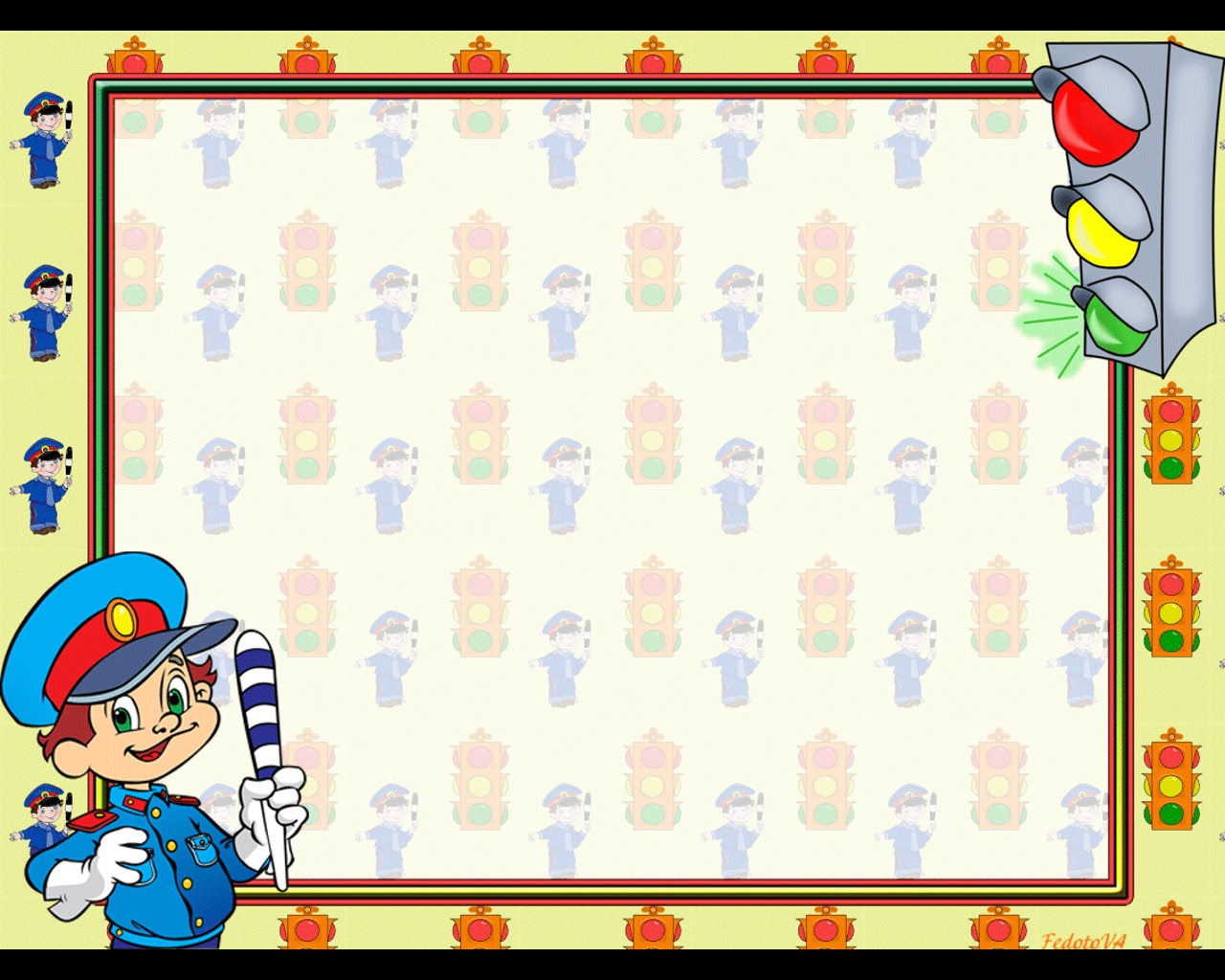 Родители играют важную роль в вопросе обучения детей правилам дорожного движения. Поэтому уделяю большое внимание работе с родителями в этом вопросе с помощью консультаций, бесед, заметок.
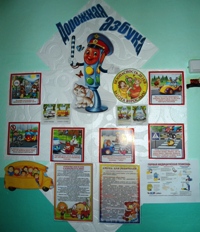 ДТП произошедших с участием детей в районе МКДОУ детского сада №6, не зарегистрировано.
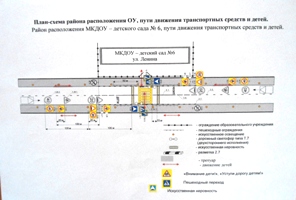 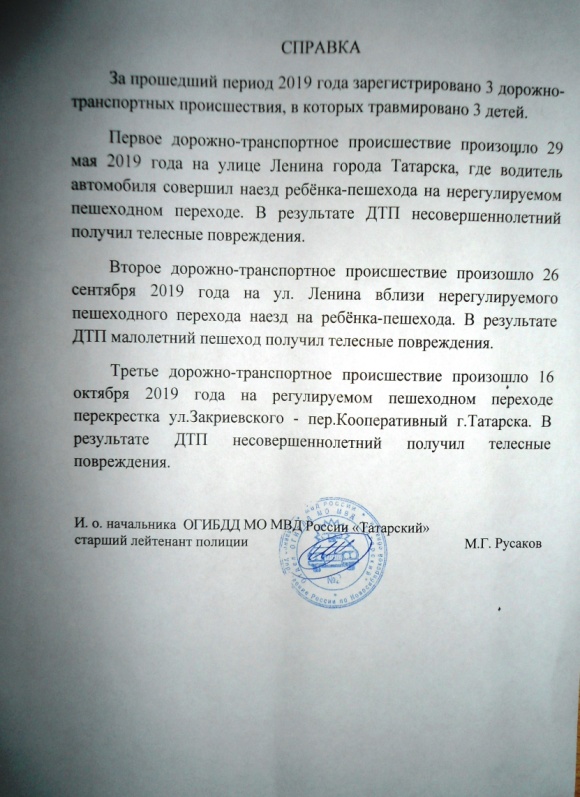 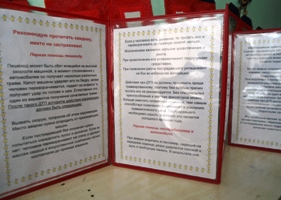 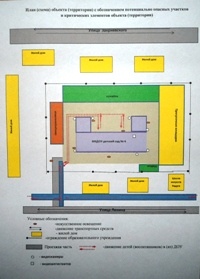 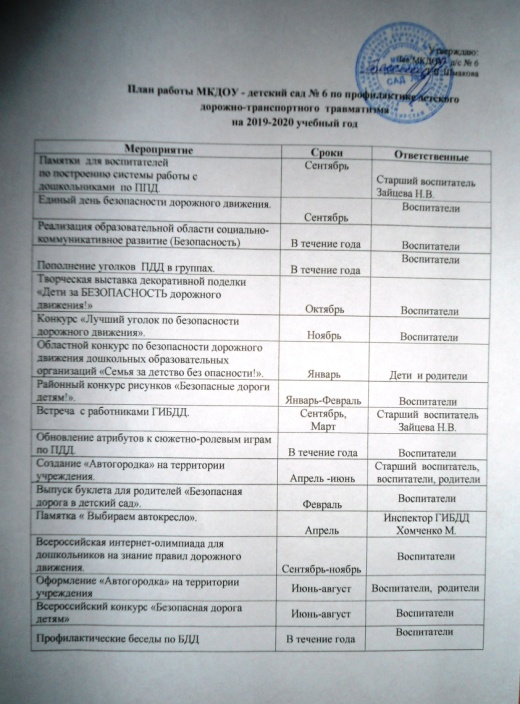 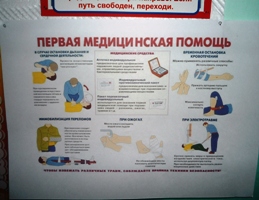 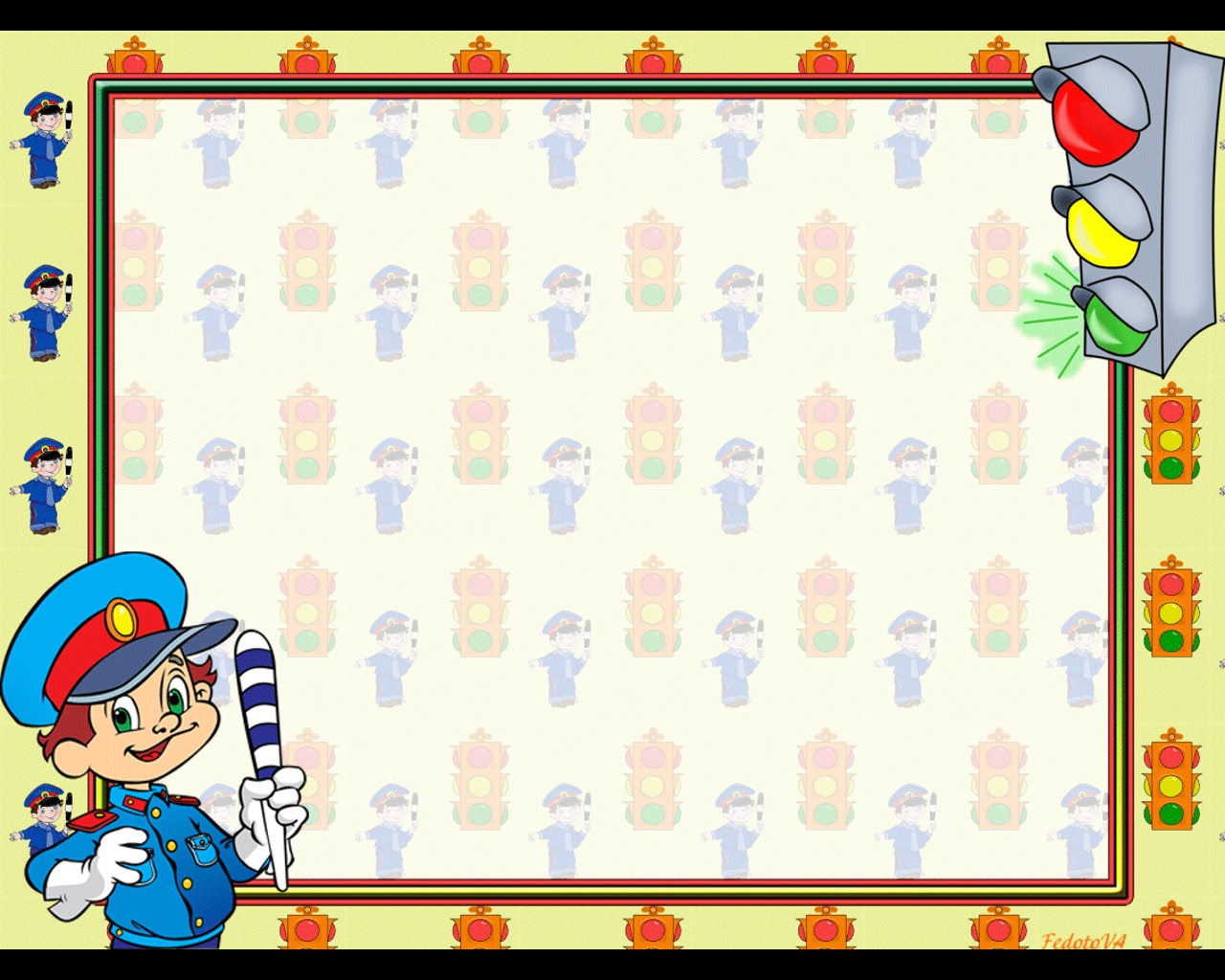 Дети – самая уязвимая категория участников дорожного движения. Знакомство дошкольников с правилами дорожного движения и воспитание безопасного поведения у детей – одна из важнейших задач дошкольного учреждения.
   Для реализации этой задачи в нашей группе создан уголок по обучению детей правилам дорожного движения
Родителями приобретены для детей светосигнальные повязки + слэп-браслет.
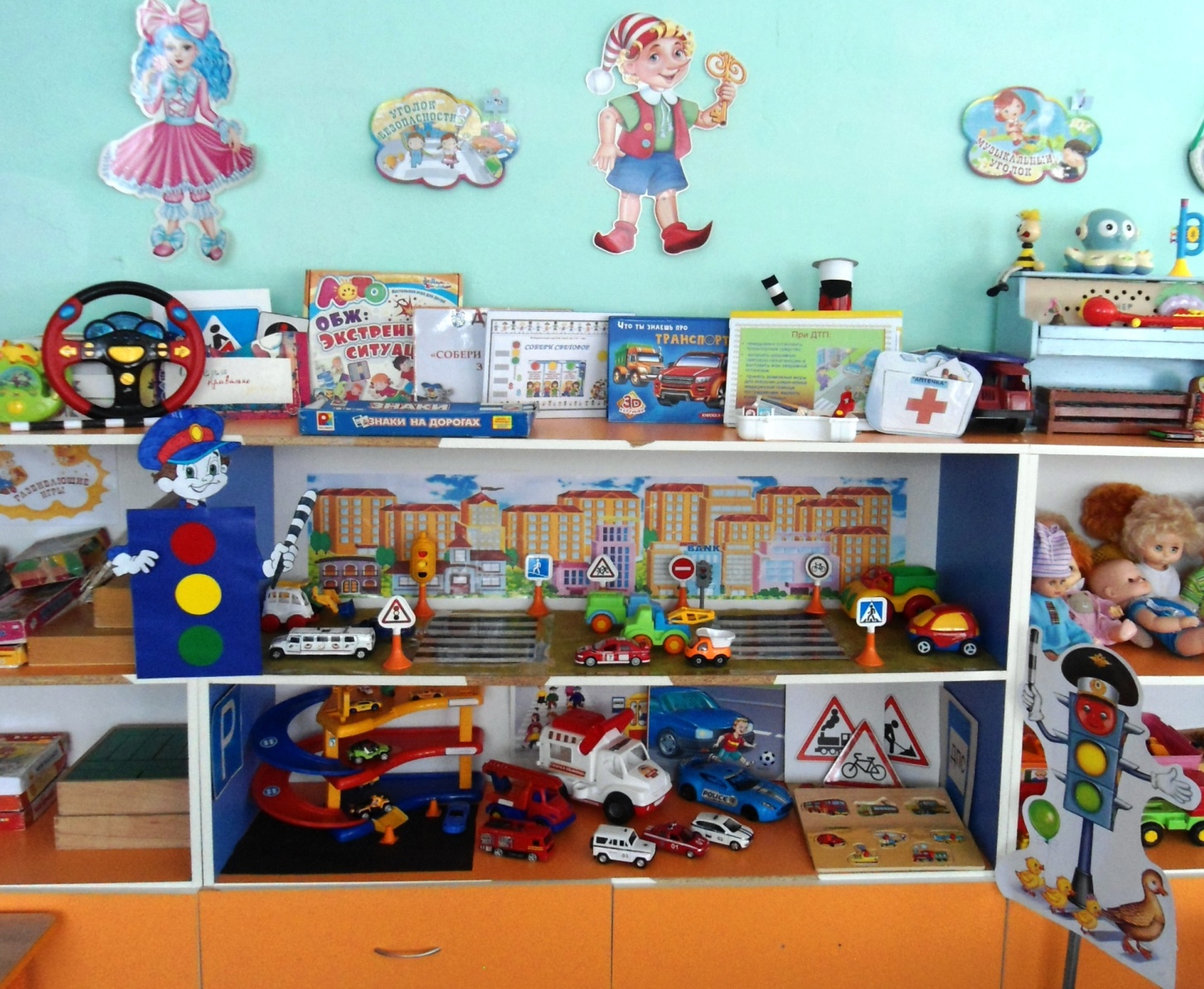 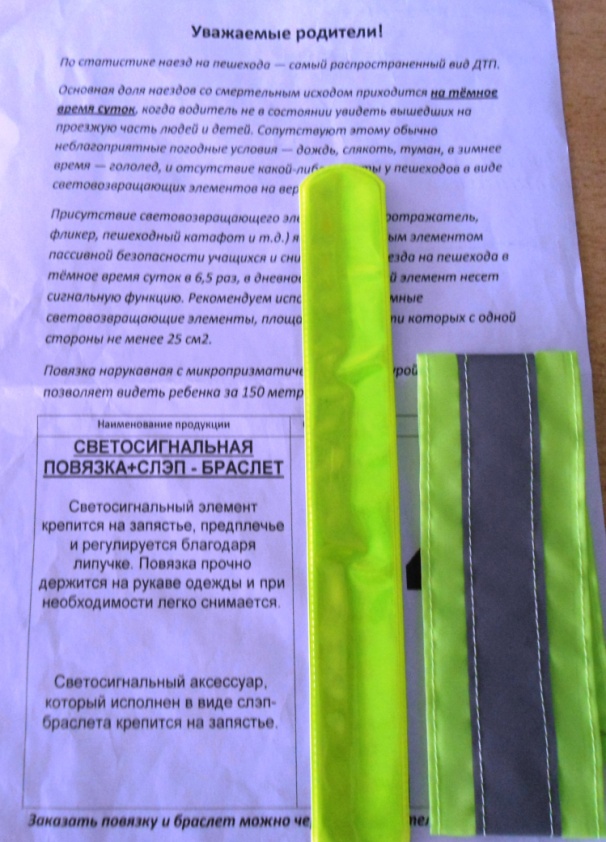 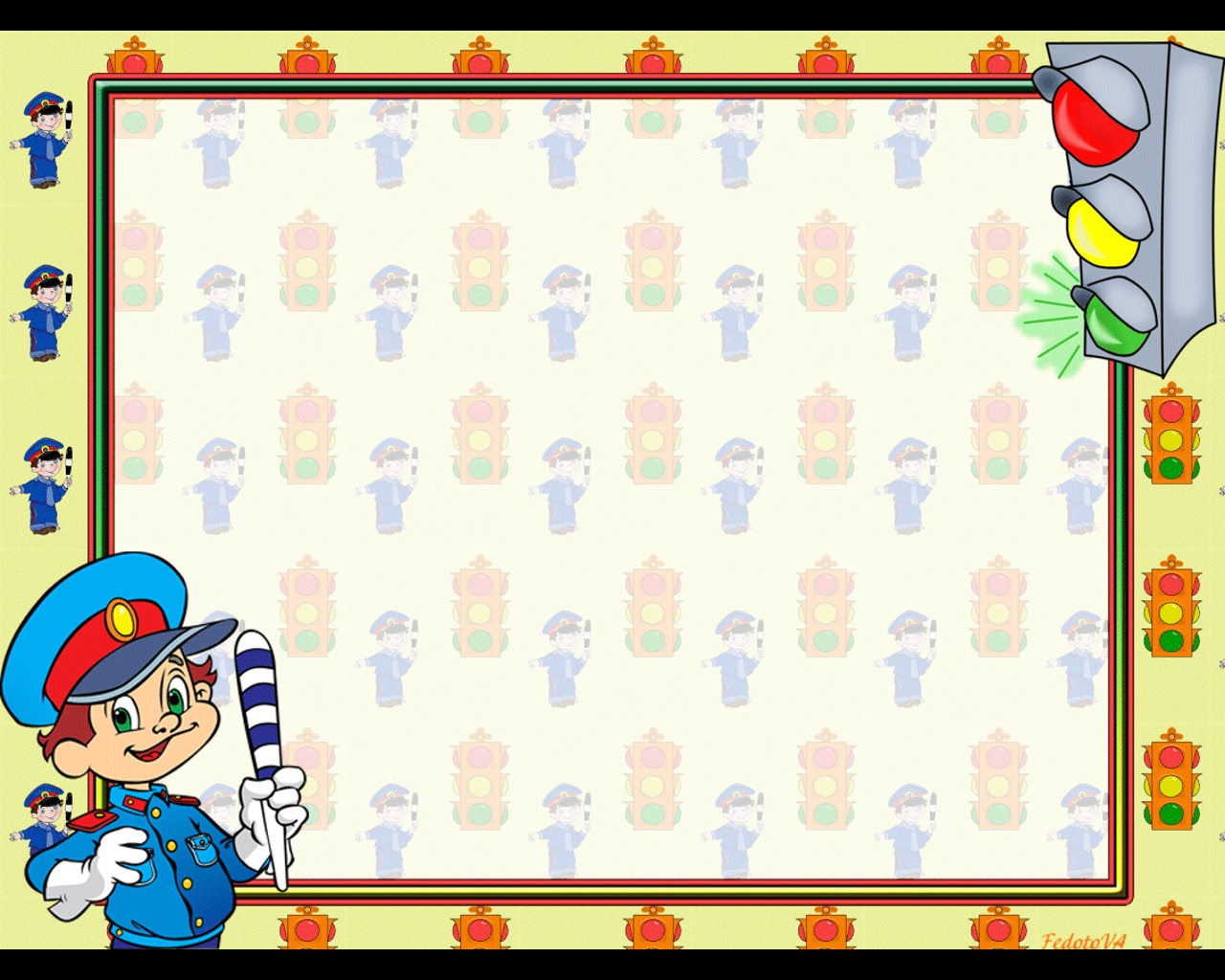 Для обучения детей правилам дорожного движения в уголке имеется:
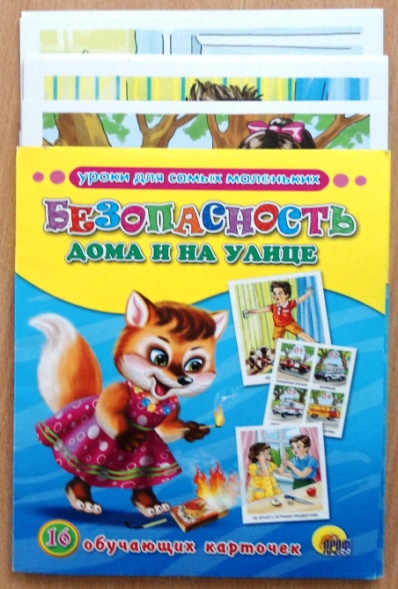 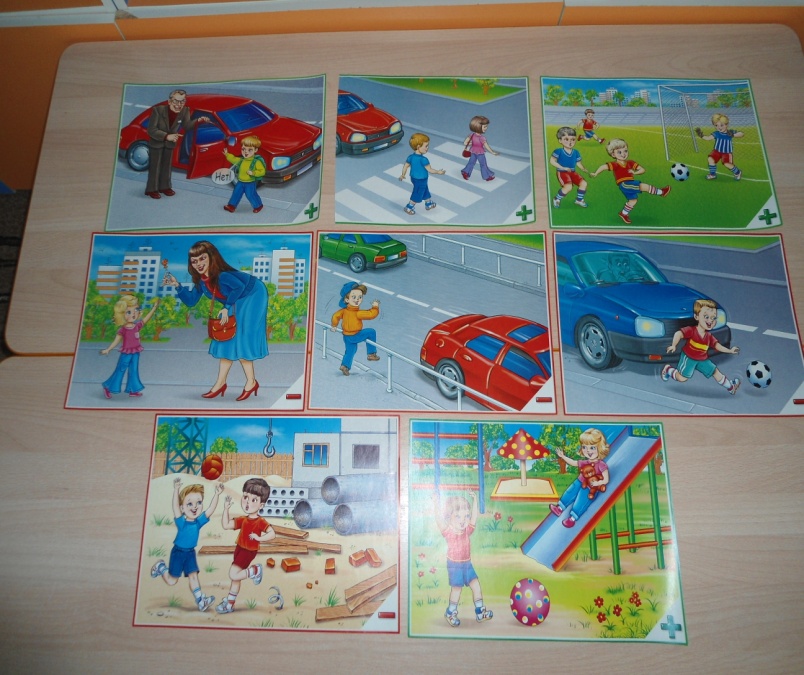 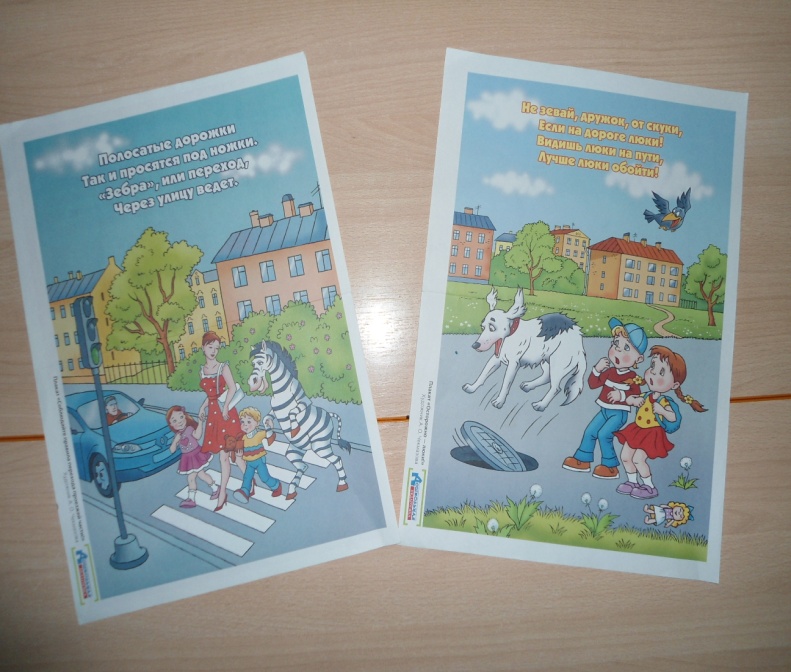 Сюжетные картинки с проблемными дорожными ситуациями
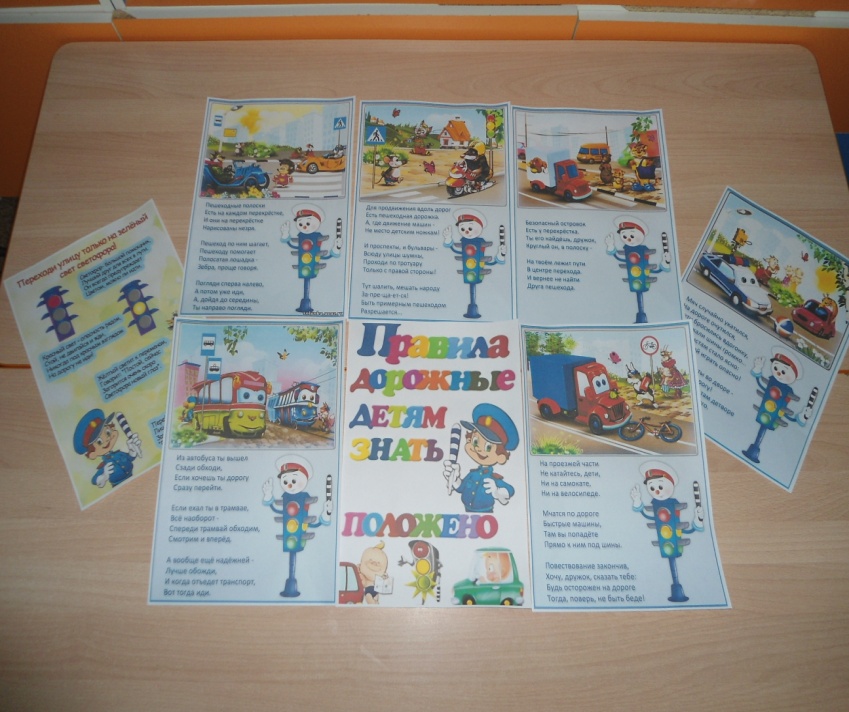 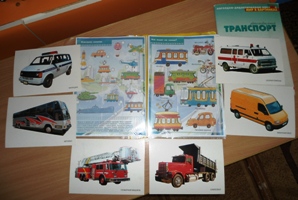 Иллюстрации «Виды транспорта»
Иллюстрации «Правила пешеходов»
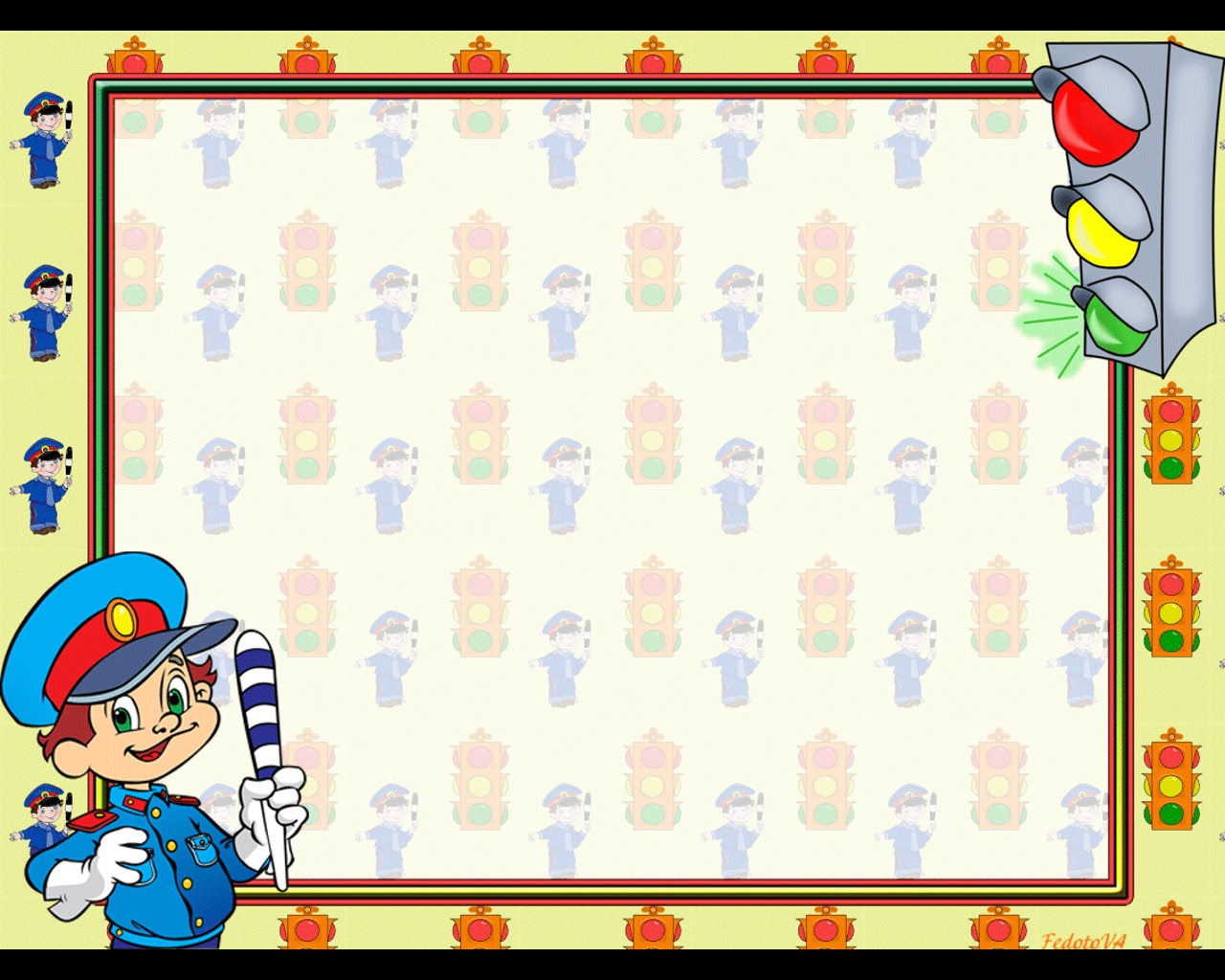 Дорожные знаки
Детская художественная литература по тематике (стихи,  загадки).
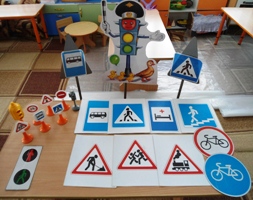 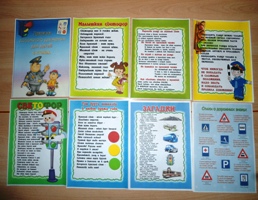 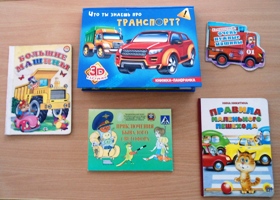 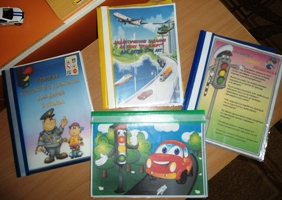 Набор транспортных средств: полицейская, пожарная машина, машина скорой помощи
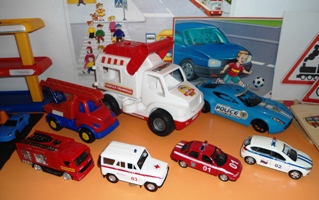 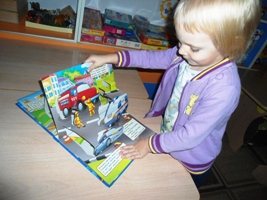 Игровая деятельность - ведущая в жизни дошкольника. Любой ребёнок быстрее поймёт и усвоит ПДД, преподнесённые не только в обыкновенной беседе, но и в игре. Для этого имеются: - дидактические игры, макет улицы (с телефонами экстренны служб помощи), напольный коврик , аптечка, парковка
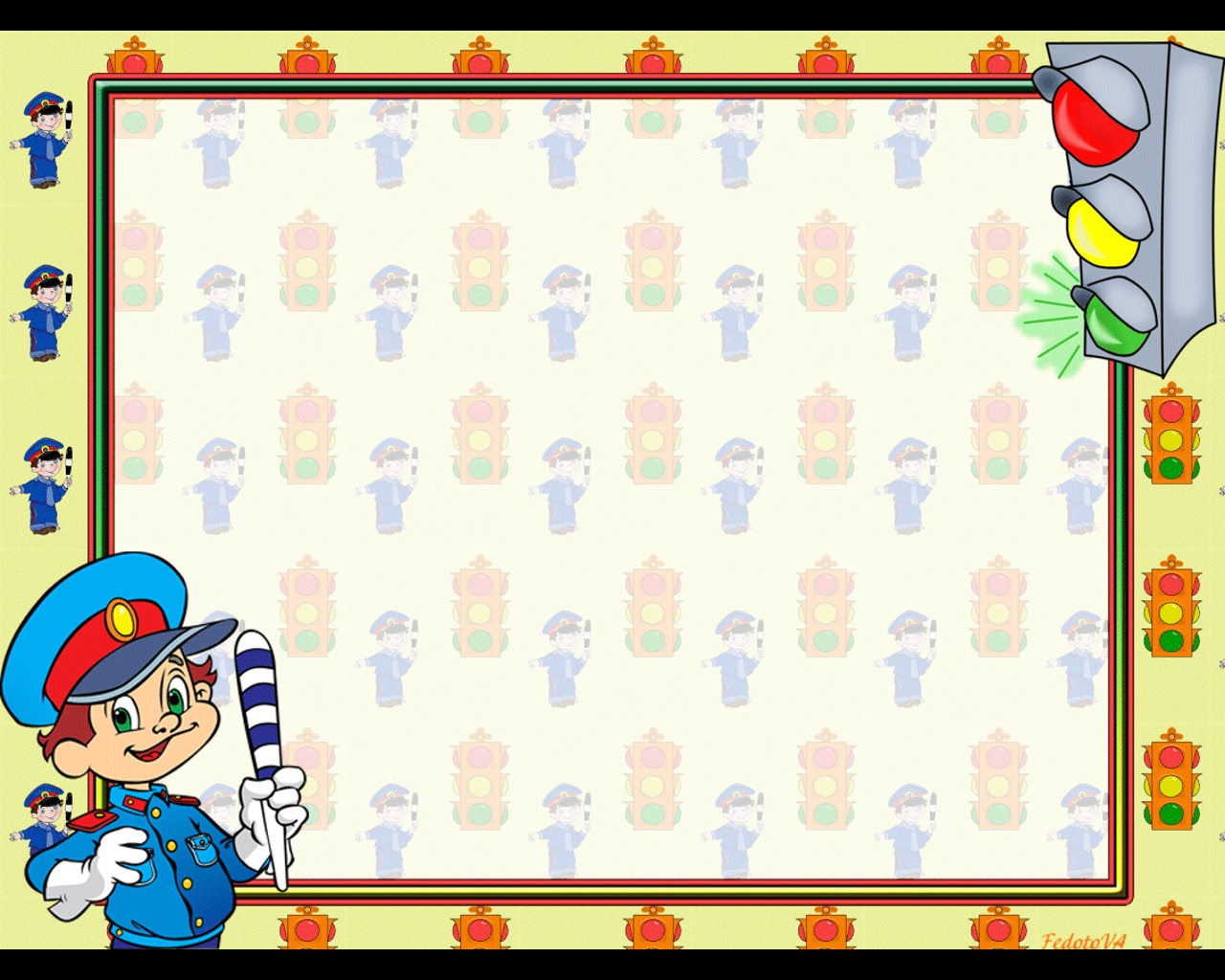 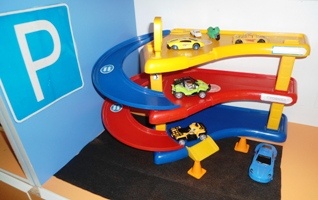 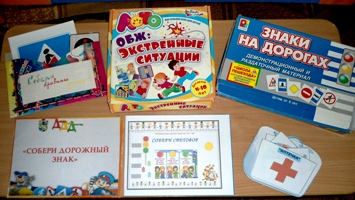 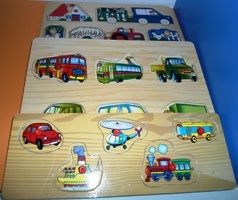 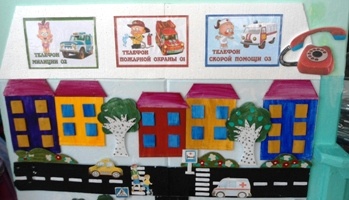 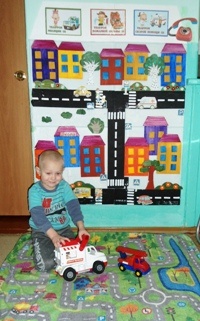 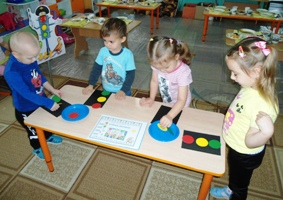 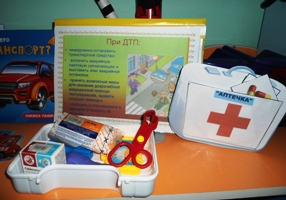 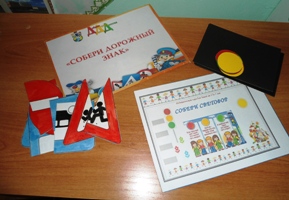 Мероприятия проводимые с детьми по изучению (ознакомлению) с правилами дорожного движения:
сюжетно-ролевые игры, подвижные игры.
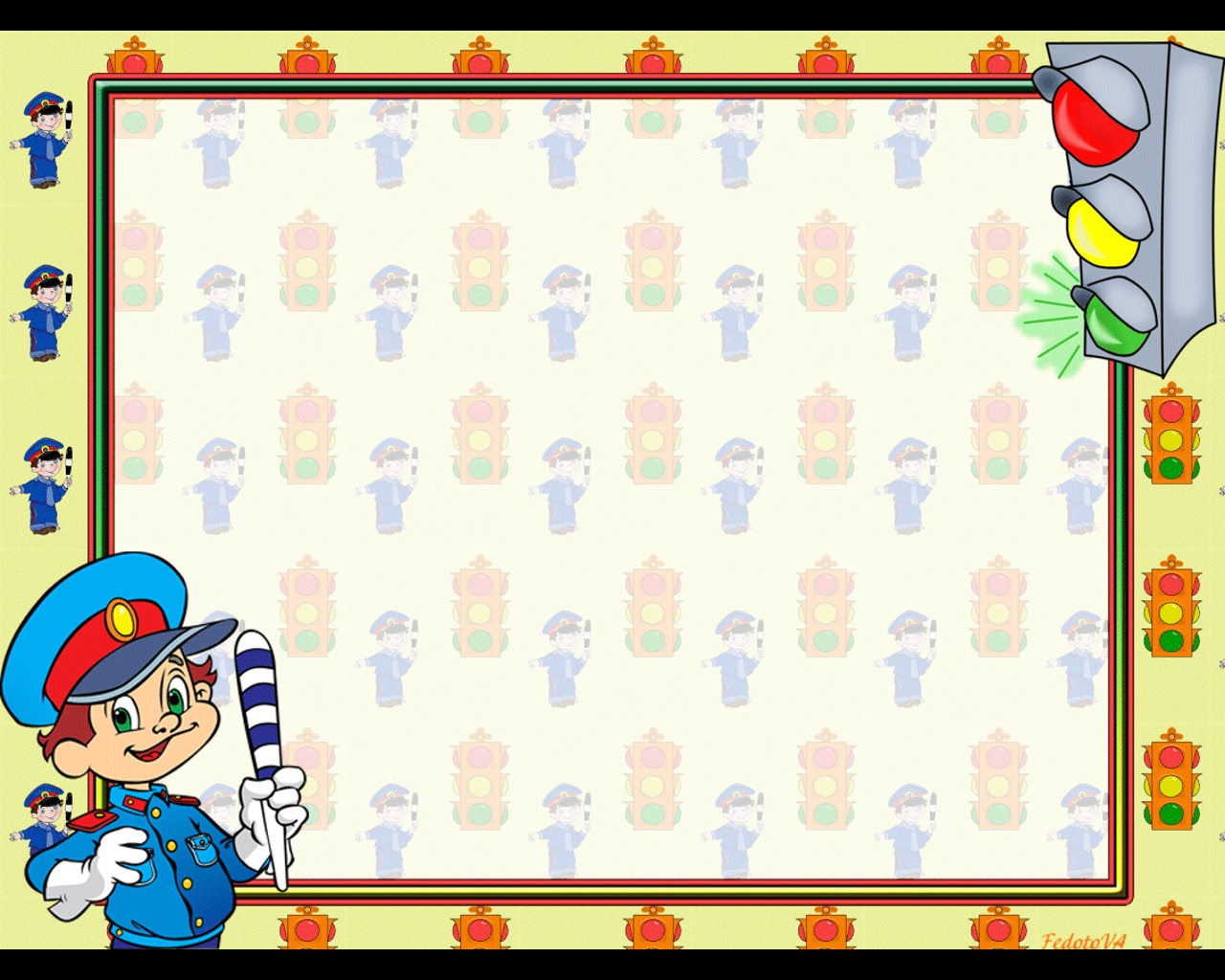 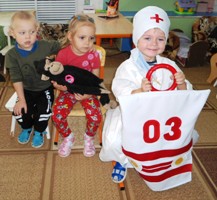 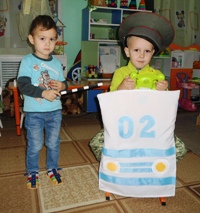 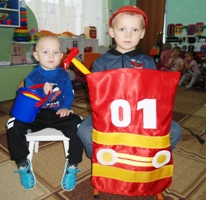 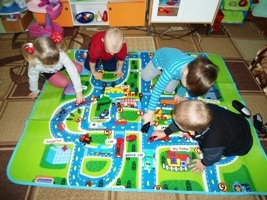 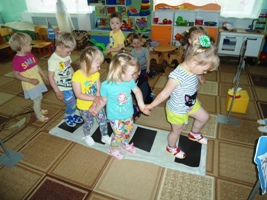 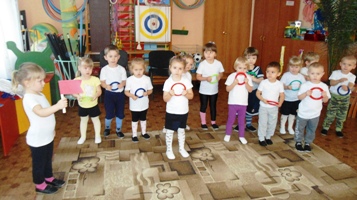 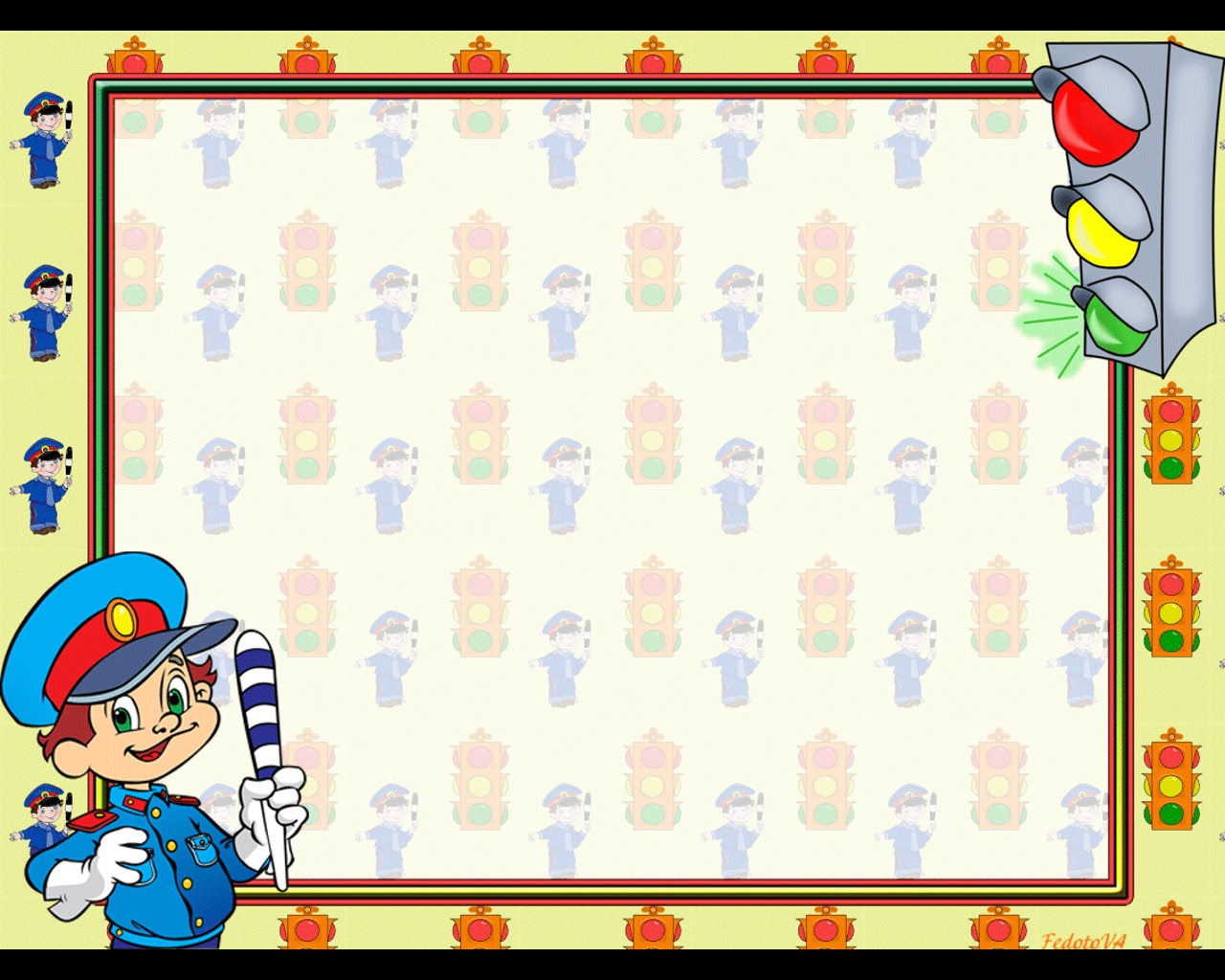 Участие детей в районном творческом конкурсе                 «Дети за БЕЗОПАСНОСТЬ дорожного движения».
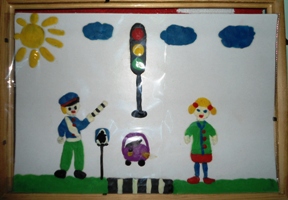 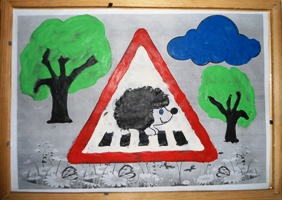 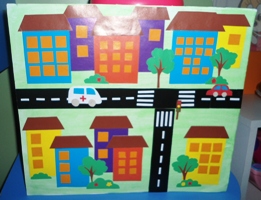 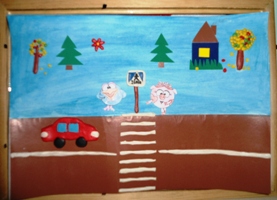 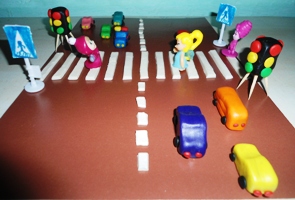 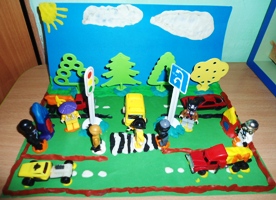 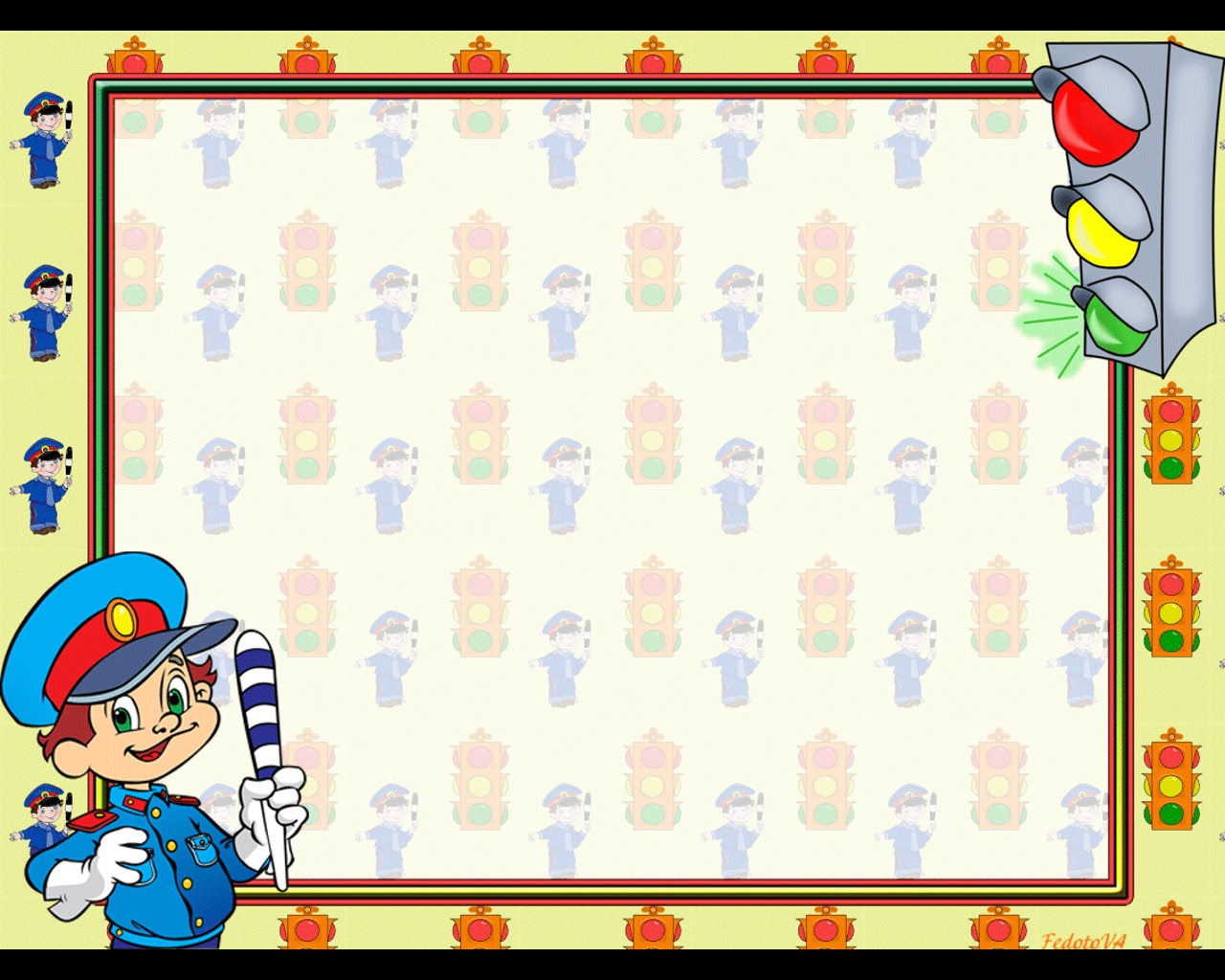 СПАСИБО 
ЗА ВНИМАНИЕ!
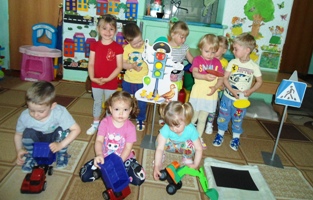